Community ecology
COMMUNITY ECOLOGY:
What are ecological communities?  
Definition:
COMMUNITY:
A community is a collection of populations of all the organisms which occur together in a given place and time.
 COMMUNITY ECOLOGY:
Community ecology is the study of the interactions between these organisms, and the interactions between the organisms and their environment.
Communities can have emergent properties which could not be predicted by studying the individual populations in isolation.
Community ecology
The term ‘community’ is also commonly used to refer to a subset of populations within the whole community, for example we talk about plant communities, insect communities, arthropod communities, small mammal communities, etc.
Species interaction
Species interactions Within communities there are a variety of ways in which organisms can interact with each other.  There are also a variety of ways in which these interactions have been classified by ecologists.
COMPETITION:
Definition :
Competition occurs when the interaction between organisms results in a reduction of growth, survival or reproduction for both partners of the interaction. 

1    EXPLOITATION COMPETITION:
 involves the use of a limiting resource
Limiting resources for plants include light, water and nutrients, for animals they include food, shelter and nesting sites. 
2     INTERFERENCE COMPITITION:
 occurs when individuals directly interact
 such as two animals fighting for a territory, or allelopathy - the production of chemicals by one organism which are toxic to another.
TYPES OF COMPETITION:
Competition can be of two types; 
INTRASPECIFIC COMPETITION:
Intraspecific competition occurs between individuals of the same species/population  EXAMPLES:
self-thinning in crops or forest plantations, competition for females among kangaroo males.  
INTERSPECIFC COMPETITION:
Interspecific competition involves individuals from different species/populations 
EXAMPLES:
weeds and the crop in an agricultural field, marsupials and birds competing for nesting sites in dead trees.
Predation
Defiinition 
Predation is the consumption of one living organism (prey, plant or host) by another (predator, grazers or parasite). The key idea is that one member (the predator) benefits to the detriment of the other (the prey).  
CLASSES OF PREDATION INTERACTION:
Herbivory: 
Herbivory is the consumption of plant material by plant eating animals (herbivores
       Parasitism:  
Parasites are generally much smaller than their host and grow and/or reproduce inside
(endoparasites) 
(ectoparasites) of the living host.
Mutualism
Mutualism occurs when both populations/individuals benefit from the presence of each other. 
Example 
 mutualistic interaction with mycorrhizal fungi which live on or in the root surface.
pairwise interaction
multi-species interactions
Do communities exist?
The question of whether communities have properties of their own which are more than the sum of their parts has been debated for a long time.

originally attributed to Gleason (1926).  Under this view, communities are not tightly structured, but are merely coincidences resulting from chance dispersal
Communities with internal purpose exist to take care of themselves.

Communities with external purpose exist to pursue an external goal.
What is ‘community structure’?
Community structure in general:
wide range of phenomenon resulting from the formation of ecological communities. 

In ecology , limitations set by species interactions on which species can coexist with which others.

‘Community structure’ is also used to describe the physical arrangement of species in a community, such as the vertical arrangement of species in a forest (trees, shrubs and ground growing herbaceous (non-woody) plants.
WAYS OF GROUPING SPECIES:
Guilds:  
A guild is a group of species which utilise resources in a similar way (Root 1967).  
EXAMPLES: For example, a group of fruit eating birds in a rainforest, a guild of forest-floor dwelling herbs.  
Note that because species within a guild utilise the same resources, 
Functional types:  
Functional types are groupings of organisms which respond similarly to a particular disturbance .
  The groupings can include species, or subspecies, or phenotypes which differentially respond to the disturbance, or even different stages in the life history of the same species.  
Trophic levels:  
 food webs are included in it.
 A food web is a graph of the various trophic levels in a community (carnivores, herbivores, producers) and the links between them.
Mechanisms structuring ecological communities
The ecological niche: 
multidimensional description 
resource needs 
habitat requirements 
environmental tolerances (Hutchinson 1957). 
The fundamental niche is the potential set of conditions which a species can occupy. 
 It can be determined experimentally.  
The niche concept can be further split into two distinct aspects. 
(I)Geographic niche, Conditions niche or Beta niche:  This simply states that some species live in different places due to differences in environmental tolerances.
The relationship between the ecological niche and species coexistence:
The principle of competitive exclusion, also known as Gauss’s principle, states no two species which share the same niche can permanently coexist.
superior competitor will eventually exclude the weaker competitor.  Coexistence between competitors is therefore related to the overlap between similar species.
MECHANISMS OF INTERCROP ADVANTAGE:
1)Firstly
 the various crop species in the mixture can be chosen so that they do not compete strongly with each other.
 i.e. their niche overlap is sufficiently low.  
2)Secondly
an increase in crop performance can arise
Modifies the environment in a positive way
Methods used to describe ecological communities:
Spatial patterns, mosaics, gradients and ecotones 
Community composition changes in space.  The way in which this happens is the spatial pattern.  Community composition also changes in time.  We can describe the spatial pattern with respect to any of the following: 
Mosaic: 
Mosaic patterns occur when there is a patchwork of communities with different compositions.   
Gradients:  
Gradients are encountered when there is a gradual change in space of some environmental factor.
Field surveys and multi-variate methods
These are statistical tools which allow us to identify species groupings according to their patterns of co-occurrence.  An Ordination is a map which groups sampling units together on the basis of their similarity of species composition and abundance.
What is (bio)diversity?
Definition:
“Biological Diversity is
 the variety of all life forms of different plant
 animals
micro-organism
 the genes they contain and the ecosystems they form”.

Note the breadth of this definition; it covers not only diversity in terms of the number of species, but also the genetic information contained within individual organisms, as well as the diversity of habitats, natural communities and ecological processes in the biosphere.
Genetic diversity
Definition:
Strictly speaking, genetic diversity refers to the diversity of genotypes within a population or species.
Methods to measure genetic diversity
Morphological studies:  
If a trait has a simple genetic determinism (i.e. it is determined by one or a few genes)
 it is possible to study genetic diversity by simply measuring the frequencies .
phenotypes 
  The existence of two or more phenotypes in a population is called polymorphism. 
 Electrophoresis
This is a chemical technique which allows the range of different forms of the same protein within a population to be measured.
Why is genetic diversity important?
for evolutionary change 
 it is effectively the species 'life insurance' against environmental change, accidental reductions in population size and attack from enemies such as disease and herbivores.
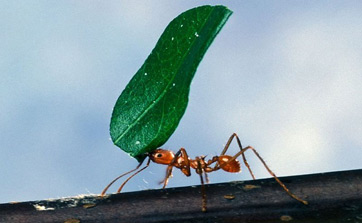 Patterns of species diversity:
Patterns of species diversity:  
  There are geographic factors such as
 altitude 
latitude and depth for aquatic environments
Climate variability 
Finally, biotic factors also influence diversity.  These include the amount of predation or competition, or the complexity of the vertical structure of the community
Diversity and Stability:
Ecologists have long been interested in community stability
Unfortunately, the evidence from natural communities is both sparse and inconclusive. the results from two recent studies, both of which imply that the species-rich plant communities studied were more resistant to disturbance than comparable species-poor communities, suggesting that preservation of biodiversity is essential for the maintenance of these communities. To conclude, the relationship between complexity and stability cannot be conveniently generalised, as was originally hoped. It depends on the type of disturbance applied, and the particular characteristics of the community to which it is applied.
THANKS